الموارد الاقتصادية
 النبات الطبيعي
شجرة القرظ
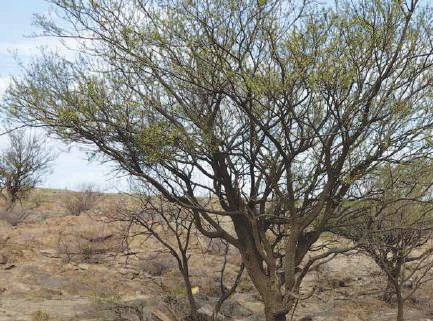 الوحدة الخامسة
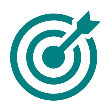 الدراسات الاجتماعية والمواطنة
الموارد الاقتصادية
7
نباتات معمّرة
نباتات حولية
أنواع النباتات الطبيعية في وطني المملكة العربي السعودية
النبات الطبيعي
السمح
الحواء
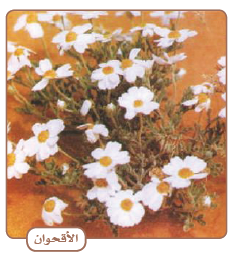 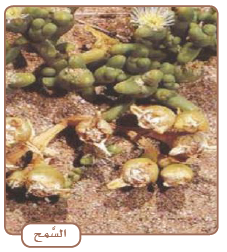 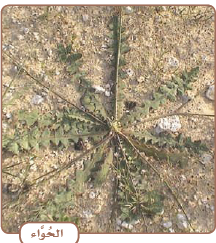 الوحدة الخامسة
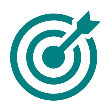 الدراسات الاجتماعية والمواطنة
الموارد الاقتصادية
7
الأقحوان
الحّواء –– السمح – الأقحوان
تنبت عقب سقوط الأمطار وتذبل بسرعة و تتغذى عليها الحيوانات
النباتات الحولية ( الموسمية )
أ
تجدنا  في جوجل
الربلة
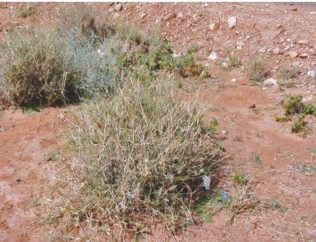 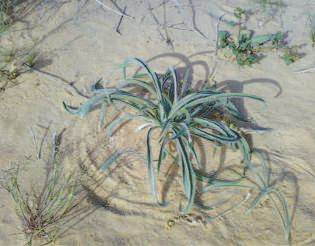 الوحدة الخامسة
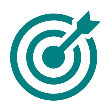 الدراسات الاجتماعية والمواطنة
الموارد الاقتصادية
7
الثّمام
الربلة - الثّمام
النباتات الحولية ( الموسمية )
ب
العرعر
الأثل
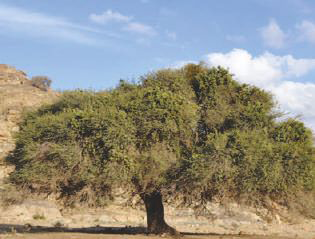 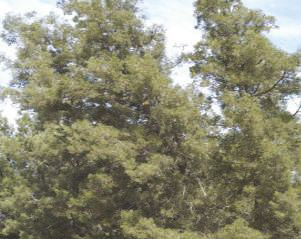 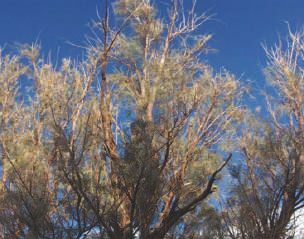 الوحدة الخامسة
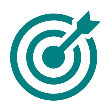 الدراسات الاجتماعية والمواطنة
الموارد الاقتصادية
7
السّمر
الأثل – السّمر – العرعر
هي إحدى أهم مقومات الحياة , ومن صفاتها مقاومة الجفاف
النباتات المعمّرة ( الدائمة )
ب
الطلح
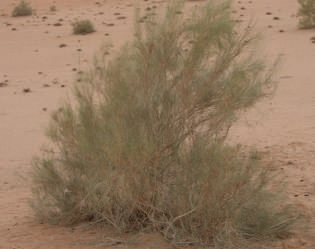 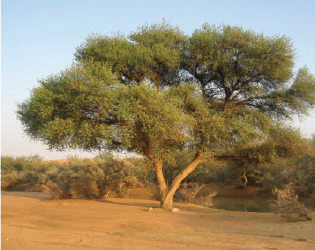 الوحدة الخامسة
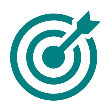 الدراسات الاجتماعية والمواطنة
الموارد الاقتصادية
7
الغضا
الطّلح - الغضا
النباتات المعمّرة ( الدائمة )
ب
شجرة القرظ
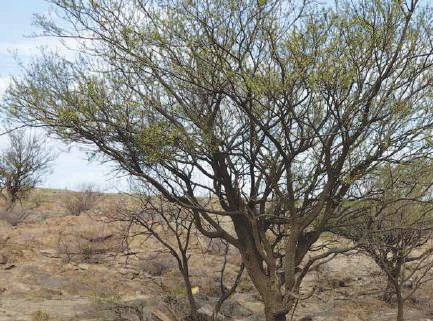 الوحدة الخامسة
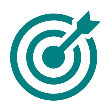 الدراسات الاجتماعية والمواطنة
الموارد الاقتصادية
7
العوامل المؤثرة في نمو النباتات :
التربة
التضاريس
المناخ :
العرعر
اخضرار الأرض في إحدى الروضات
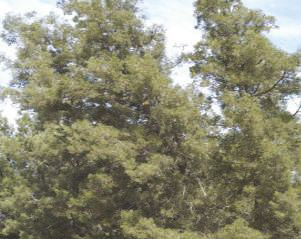 الوحدة الخامسة
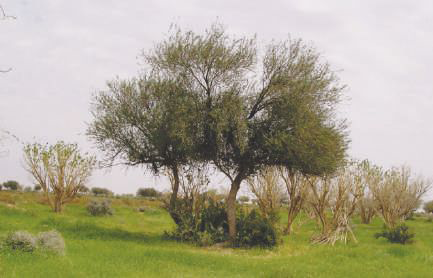 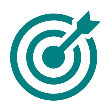 الدراسات الاجتماعية والمواطنة
الموارد الاقتصادية
7
المناخ :
الحرارة: تؤثر درجات الحرارة في نمو النباتات
الأمطار: أهم العناصر المناخية المؤثرة في نوع النبات و كثافته
اخضرار الأرض في إحدى الروضات
الوحدة الخامسة
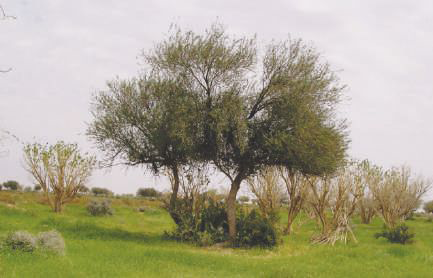 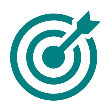 الدراسات الاجتماعية والمواطنة
الموارد الاقتصادية
7
التربة
تعمل لتثبيت النباتات , وتمدّها بالعناصر الغذائية المذابة فيها
الثّمام
شجرة القرظ
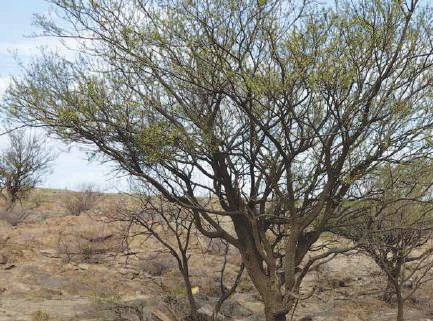 الوحدة الخامسة
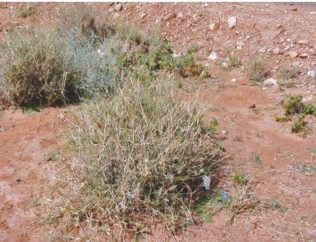 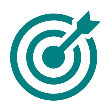 الدراسات الاجتماعية والمواطنة
الموارد الاقتصادية
7
التضاريس :
يسهم تنوع التضاريس في اختلاف الغطاء النباتي
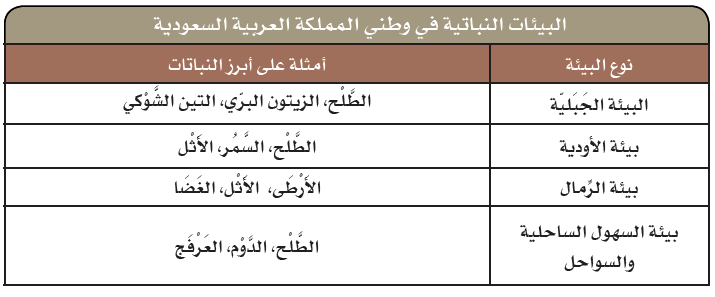 الوحدة الخامسة
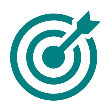 الدراسات الاجتماعية والمواطنة
الموارد الاقتصادية
7
البيئات النباتية في المملكة العربية السعودية
توزيع النباتات الطبيعية في وطني المملكة العربية السعودية
الوحدة الخامسة
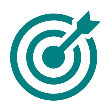 الدراسات الاجتماعية والمواطنة
الموارد الاقتصادية
7
نشاط1
نوع البيئة التي تعيش فيها
الجواب
منطقة تبوك -  بيئة الأودية / تختلف الاجابة حسب المنطقة /
أحدّد ما يأتي :
الطلح
الأثل
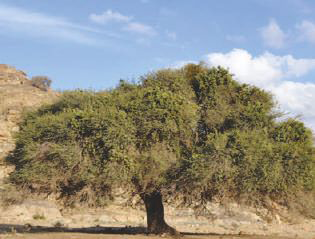 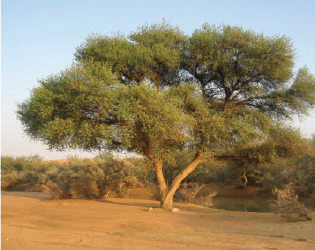 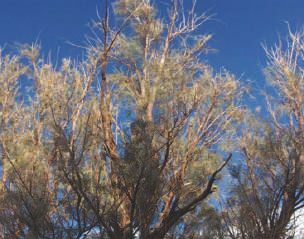 الوحدة الخامسة
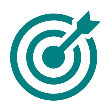 الدراسات الاجتماعية والمواطنة
الموارد الاقتصادية
7
السّمر
ما أسماء النباتات التي تنمو في مناطقهم
الجواب
الطلح / السمر / الأثل
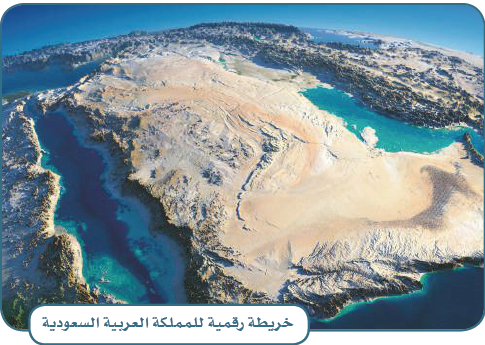 الوحدة الخامسة
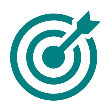 الدراسات الاجتماعية والمواطنة
الموارد الاقتصادية
7
ما سبب تنوع النبات الطبيعي في وطننا المملكة العربية السعودية ؟
خريطة حديثة
الجواب
لكبر مساحة وطني وتنوع مناخه وتضاريسه
انتهى الدرس
جميع الحقوق محفوظة لموقع حلول اون لاين يحق لك الاستخدام والتعديل عليها كما تشاءلكن يحرم بيعها او نشرها في المواقع الاخرى